Электронное  интерактивное дидактическое мультимедийное пособие  «Веселый хоккеист»старший дошкольный возраст
Выполнила
Филатова Наталья Витальевна
воспитатель
 МБДОУ «Детский сад № 320» г.о. Самара
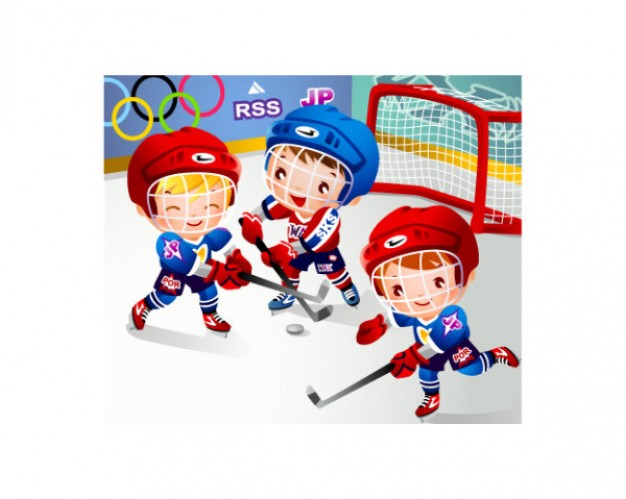 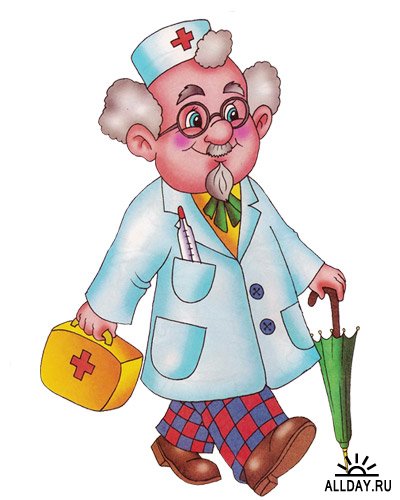 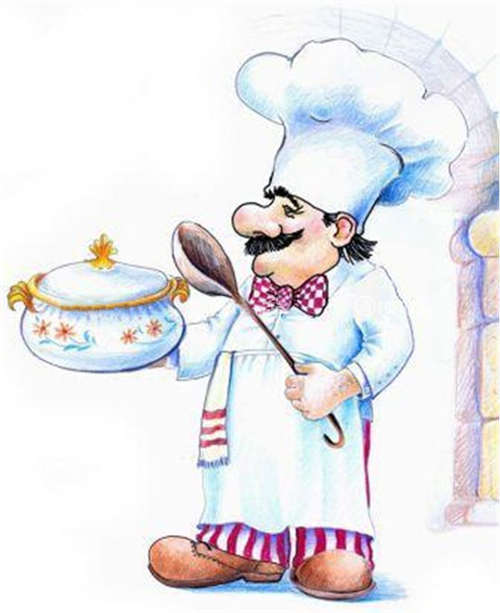 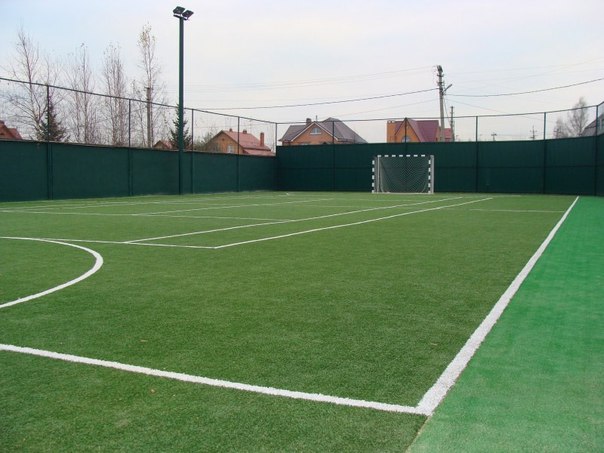 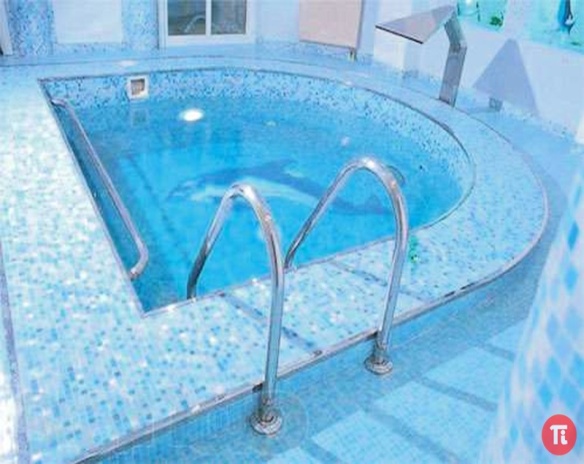 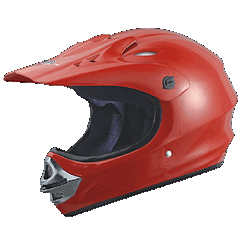 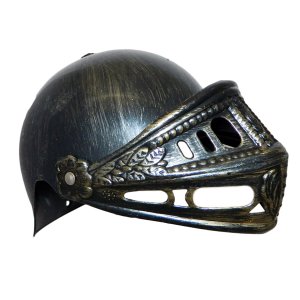 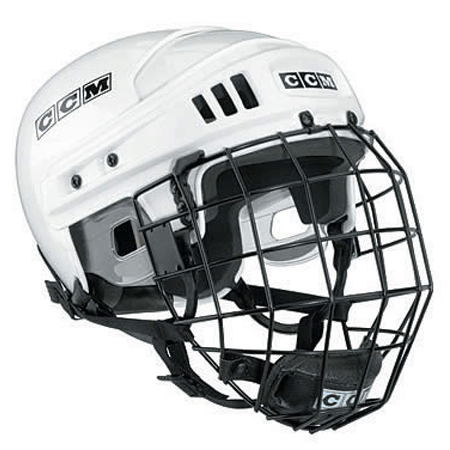 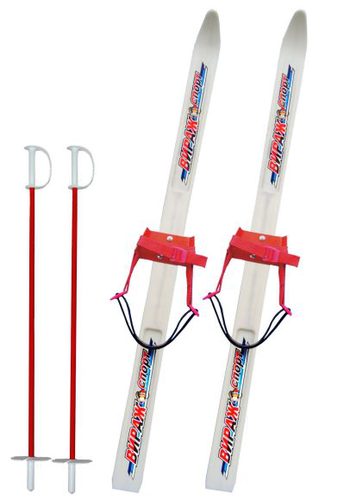 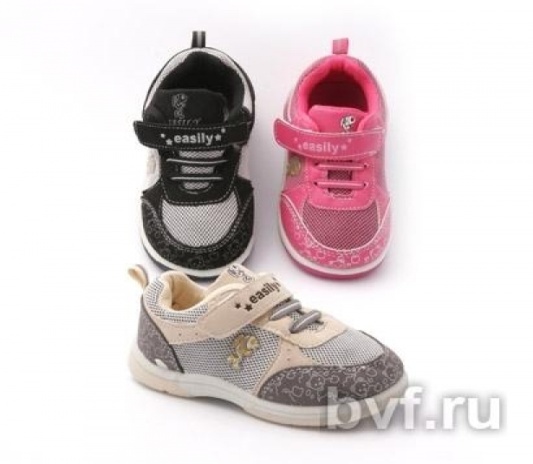 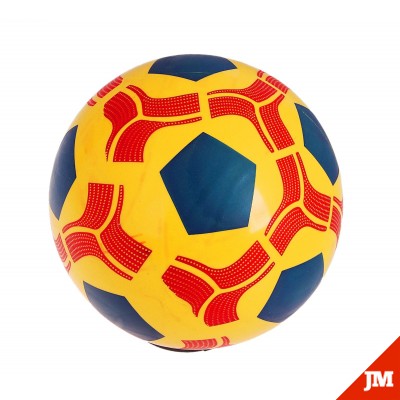 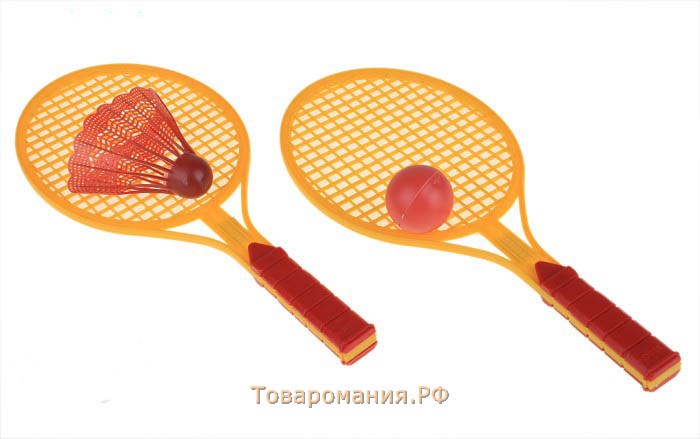 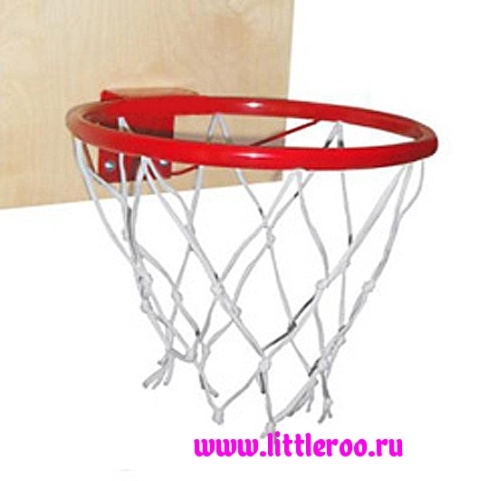 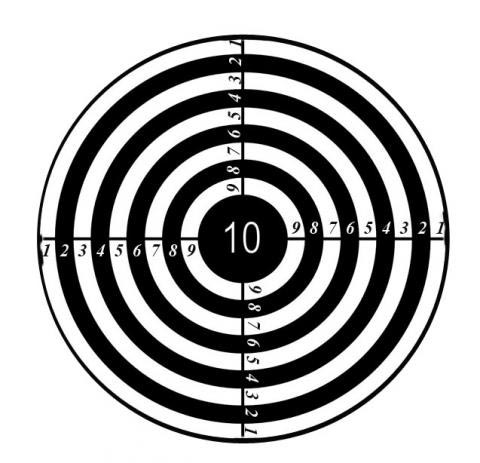